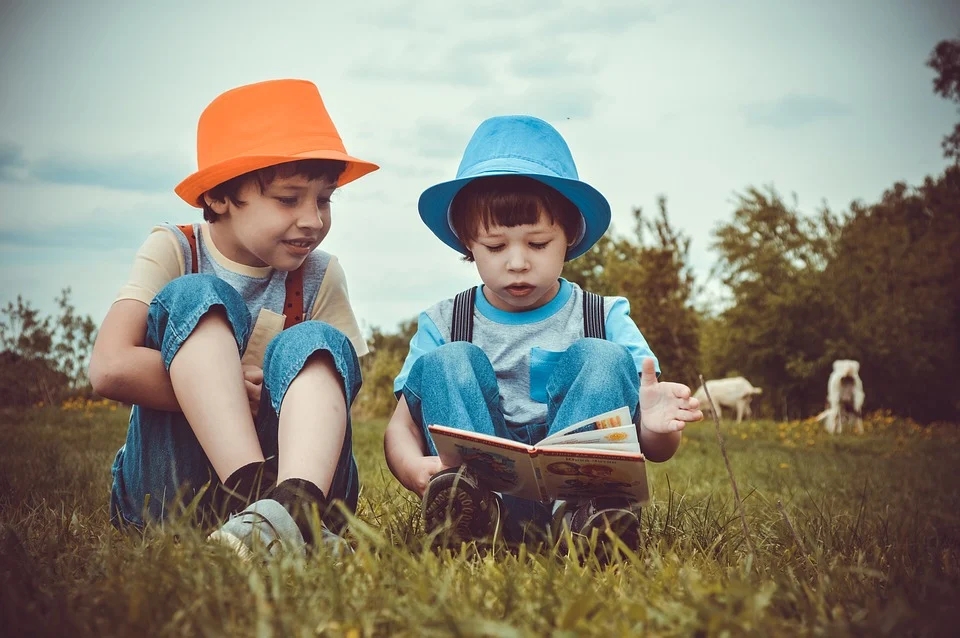 人教版小学数学六年级上册
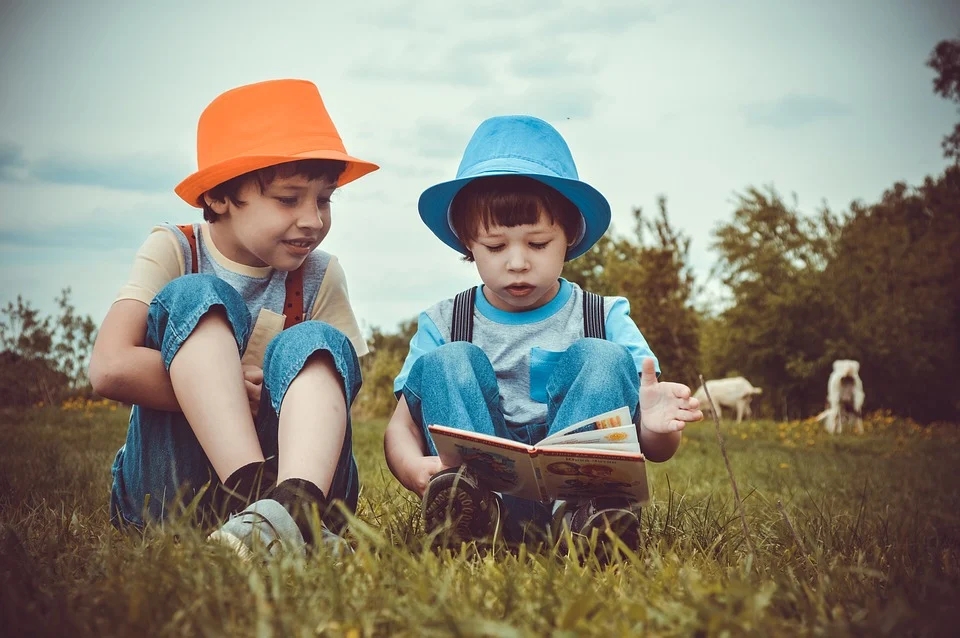 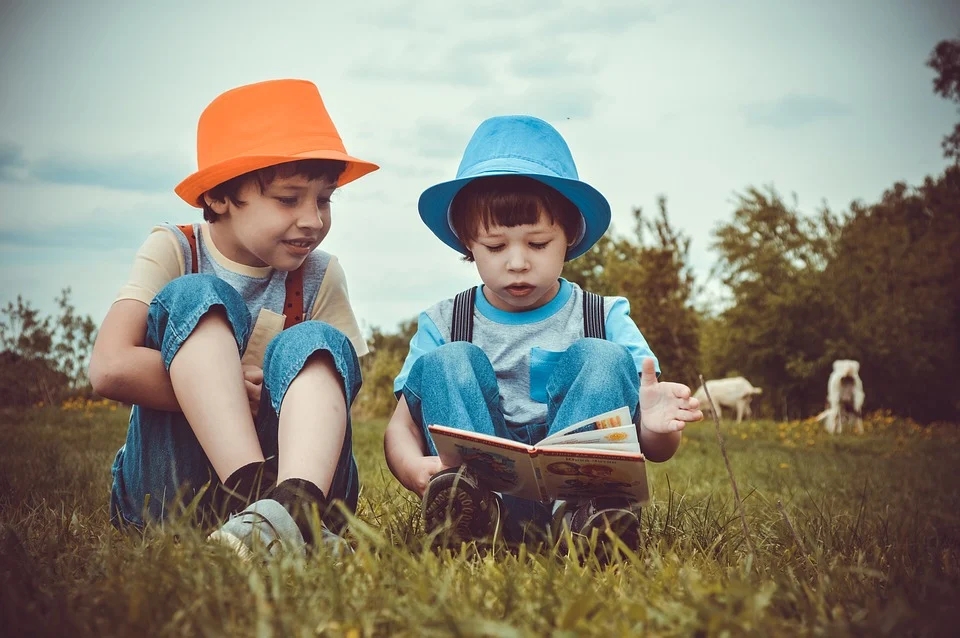 3.5整理和复习
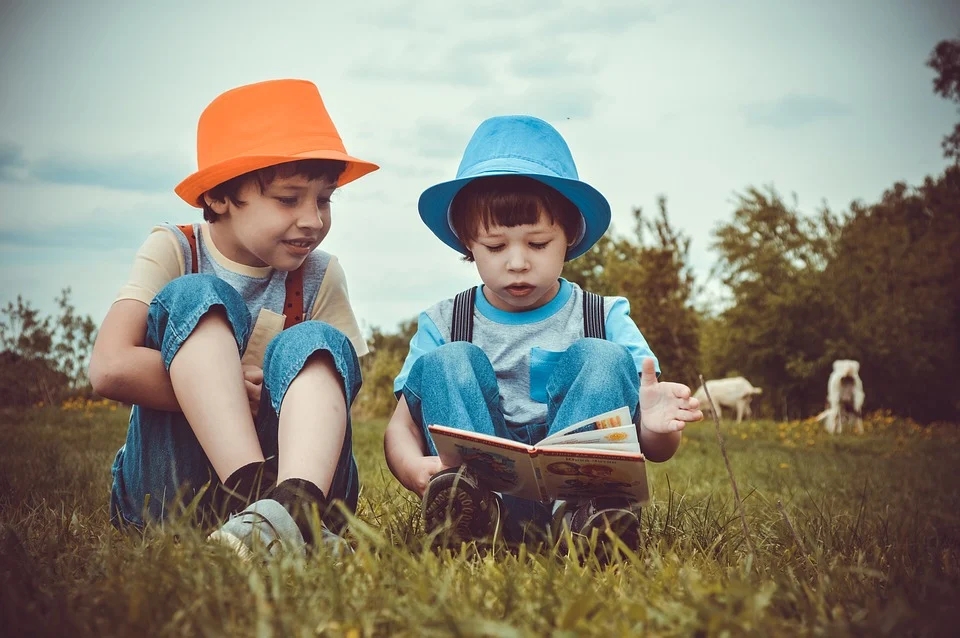 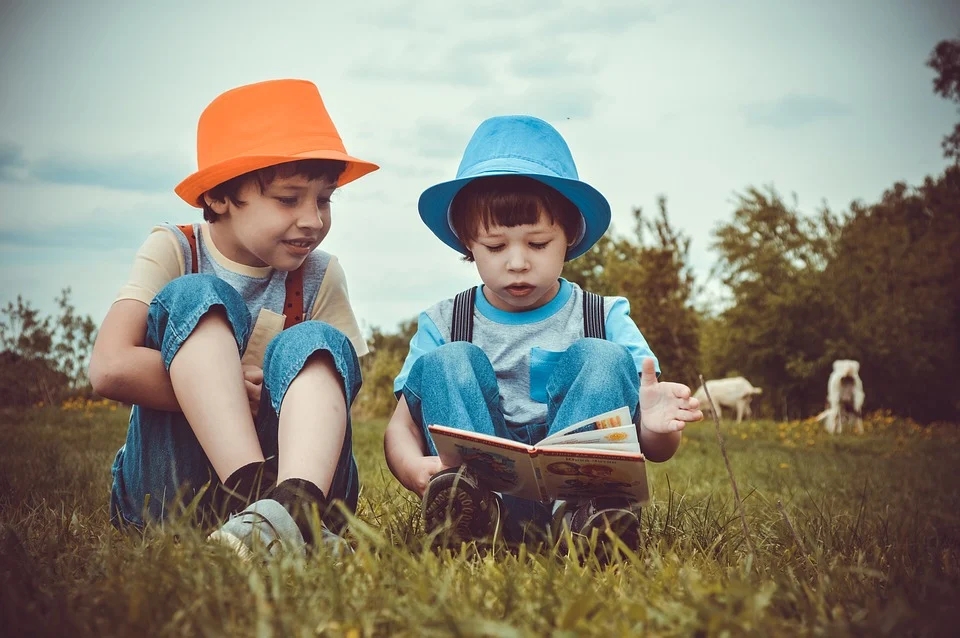 MENTAL HEALTH COUNSELING PPT
第三单元  分数除法
讲解人：xippt  时间：2020.6.1
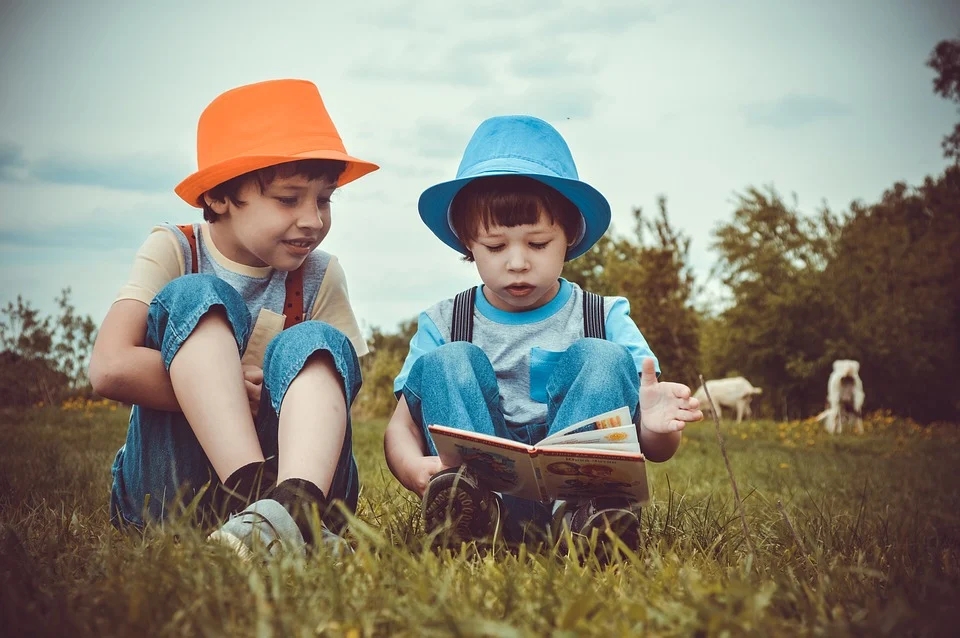 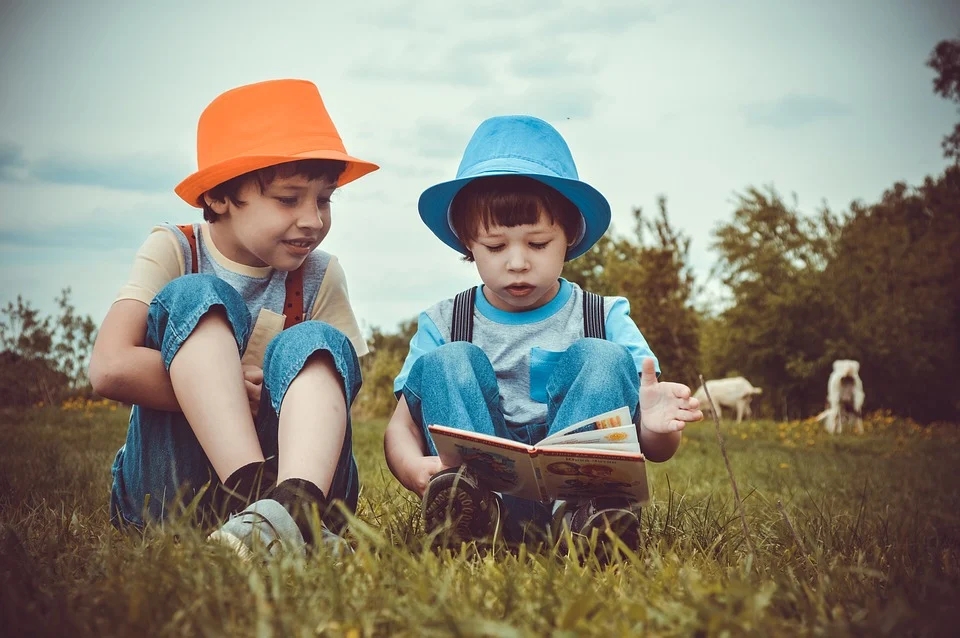 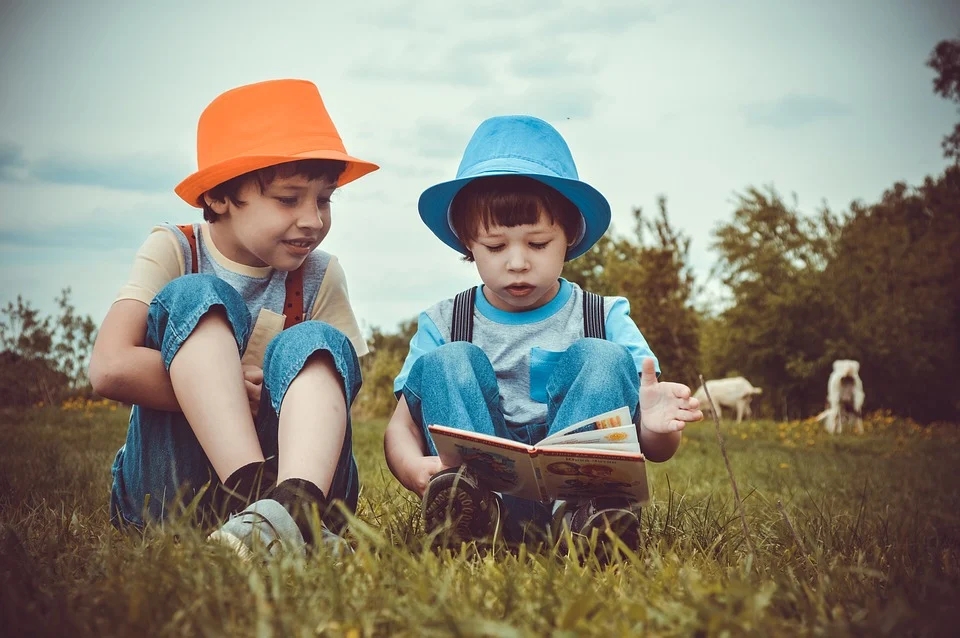 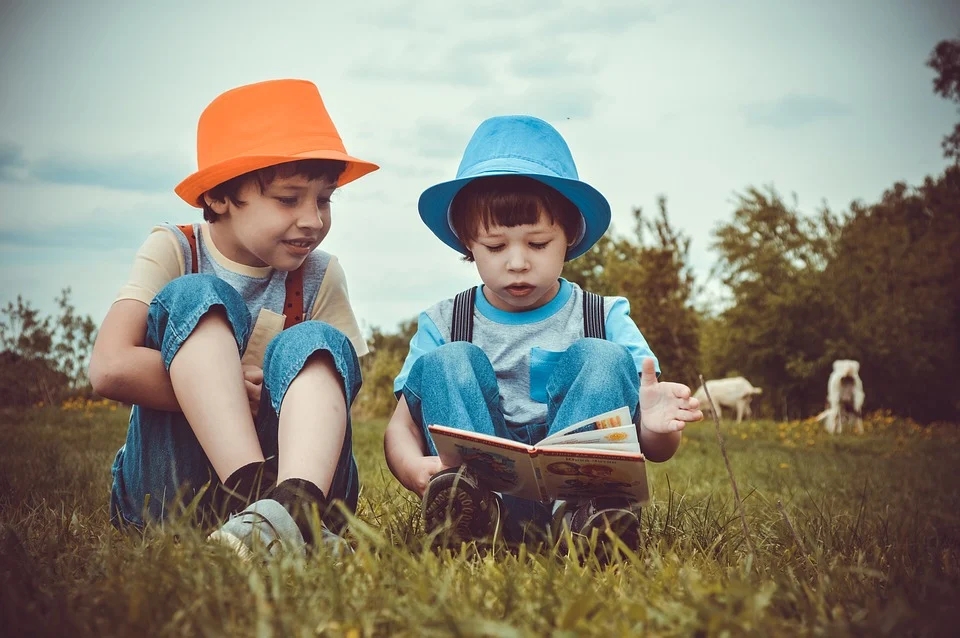 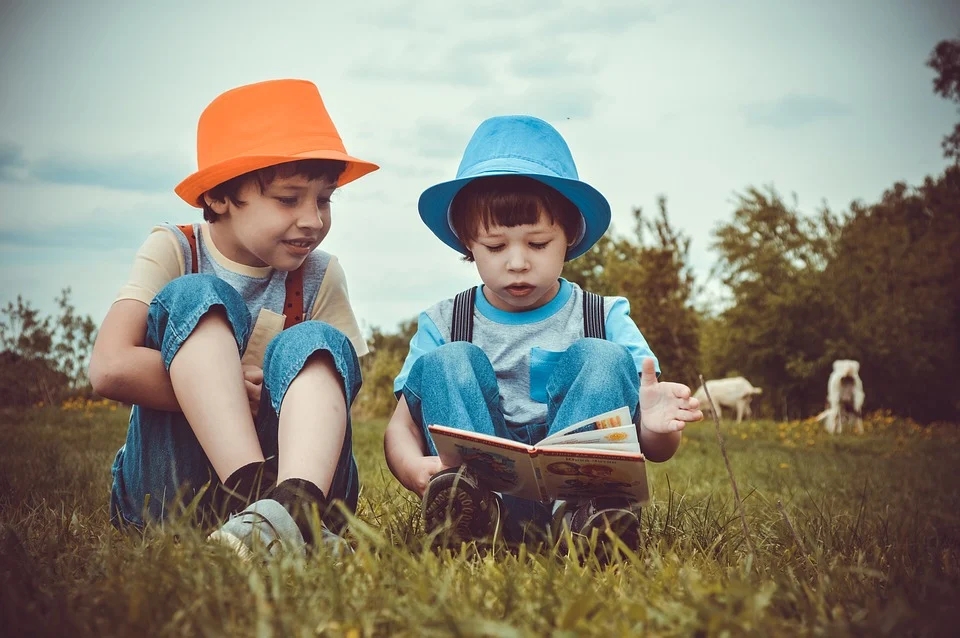 一、复习巩固
1.计算下列各题。
在计算时，分数除法是转化成分数乘法来计算的。在解决本单元的实际问题时，有一部分也是利用分数乘法的数量关系来思考的。
除以一个数（0 除外），就等于 乘这个数的倒数。
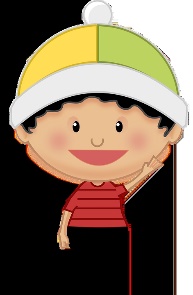 整数可以看成分母是 1的分数，所以不管被除数、除数是整数还是分数，计算方法都是一样的。
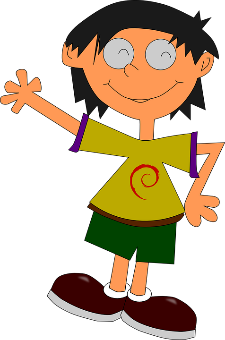 怎样计算分数除法？本单元的内容和分数乘法的内容有什么关系？
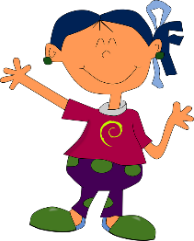 一、复习巩固
1.计算下列各题。
1的倒数是1，0没有倒数。
什么是倒数？怎样找一个数的倒数？
乘积是1的两个数互为倒数。
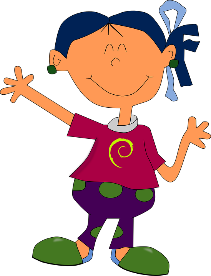 一、复习巩固
1.计算下列各题。
分数四则运算的顺序和整数是一样的。
说一说，分数四则运算的运算顺序。
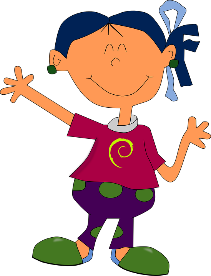 一、复习巩固
2. (1)张大爷养了200只鹅，鹅的只数是鸭的     。养了多少只鸭?
(2)张大爷养了200只鹅，鹅的只数比鸭少    。养了多少只鸭?
(3)张大爷养的鹅和鸭共有700只，其中鹅的只数是鸭的    。鹅和鸭各有多少只?
解：设鸭有x只，则鹅有       只。
鹅有                                  。
说一说，为什么用除法？
求单位“1”的量用除法或者用方程解决
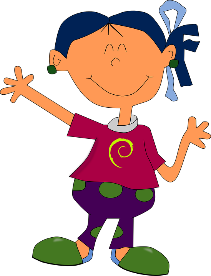 答：鸭有500只，鹅有200只。
c二、巩固提高
1.计算下列各题。
二、巩固提高
1.计算下列各题。
二、巩固提高
2.写出下面各数的倒数。
二、巩固提高
3.先说一说运算顺序，再计算下面各题。
二、巩固提高
3.先说一说运算顺序，再计算下面各题。
二、巩固提高
4.师徒二人要加工一批零件，师傅单独加工8小时可以完成，徒弟单独加工12小时可以完成。如果师徒二人合作，几小时能完成这批零件的一半？
答   ：      小时能完成这批零件的一半。
5.甲、乙、丙、丁共同投资买一条船，甲投资其中的     ，乙投资     ，丙投资    ，已知丁的投资额是12万元。甲、乙、丙各投资了多少万元？
二、巩固提高
答：甲、乙、丙分别投资16万元、8万元、4万元。
三、课后作业
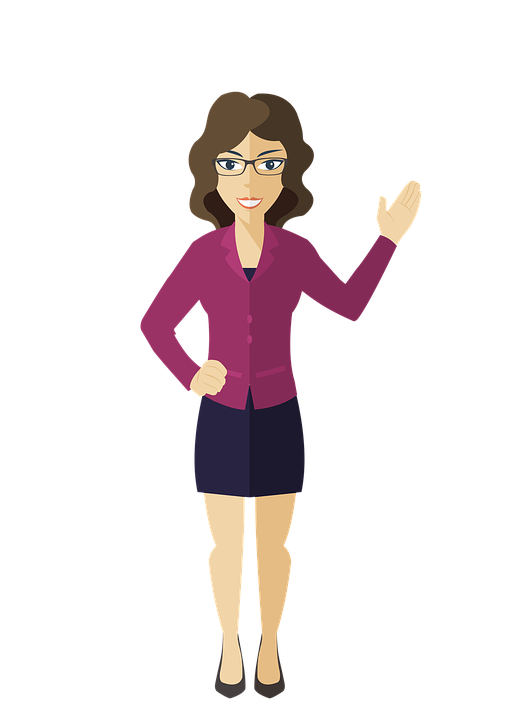 1.从课后习题中选取；
2.完成练习册本课时的习题。
版权声明
感谢您下载xippt平台上提供的PPT作品，为了您和xippt以及原创作者的利益，请勿复制、传播、销售，否则将承担法律责任！xippt将对作品进行维权，按照传播下载次数进行十倍的索取赔偿！
  1. 在xippt出售的PPT模板是免版税类(RF:
Royalty-Free)正版受《中国人民共和国著作法》和《世界版权公约》的保护，作品的所有权、版权和著作权归xippt所有,您下载的是PPT模板素材的使用权。
  2. 不得将xippt的PPT模板、PPT素材，本身用于再出售,或者出租、出借、转让、分销、发布或者作为礼物供他人使用，不得转授权、出卖、转让本协议或者本协议中的权利。
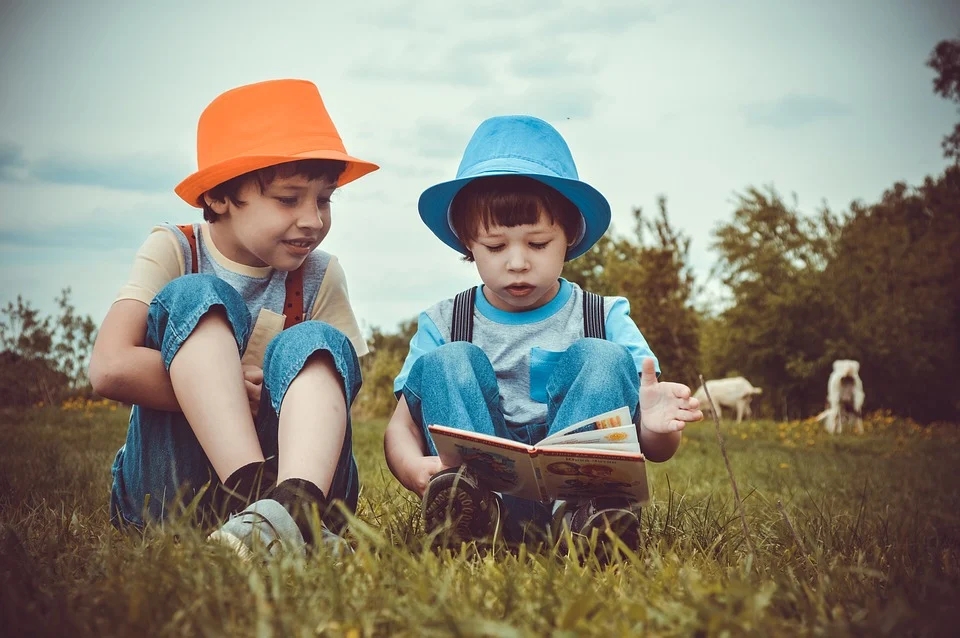 人教版小学数学六年级上册
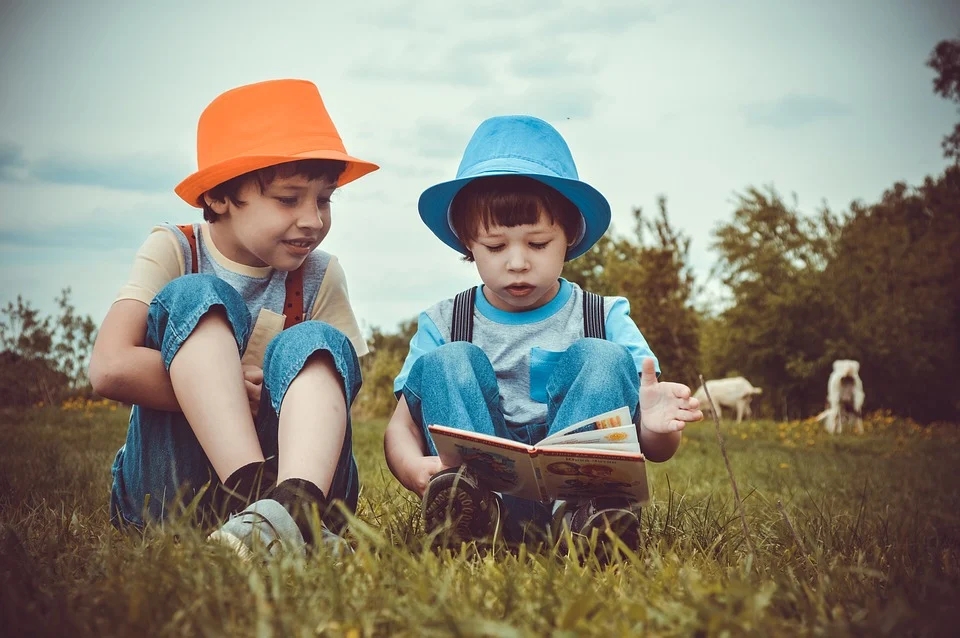 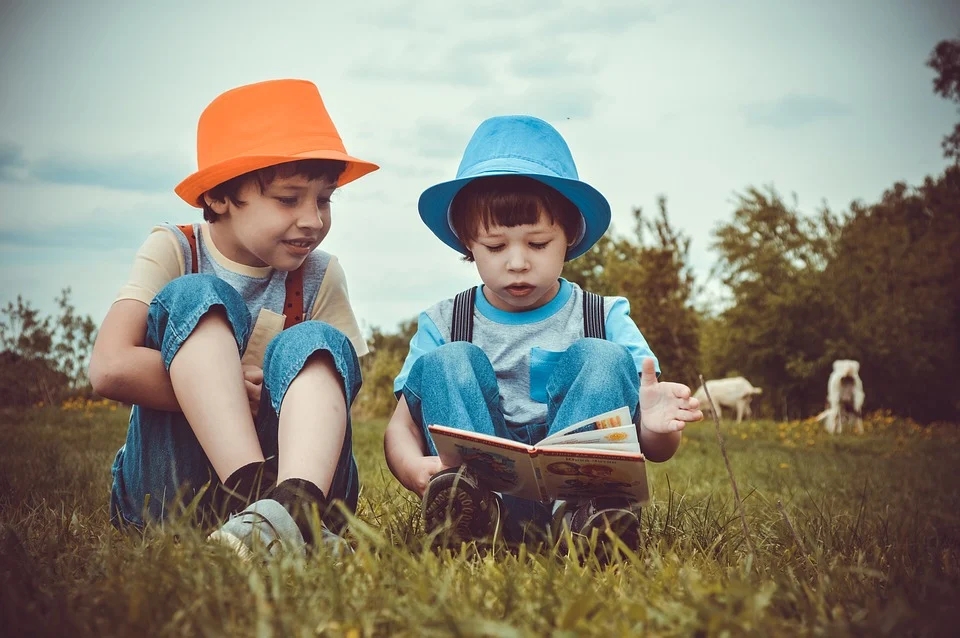 感谢你的聆听
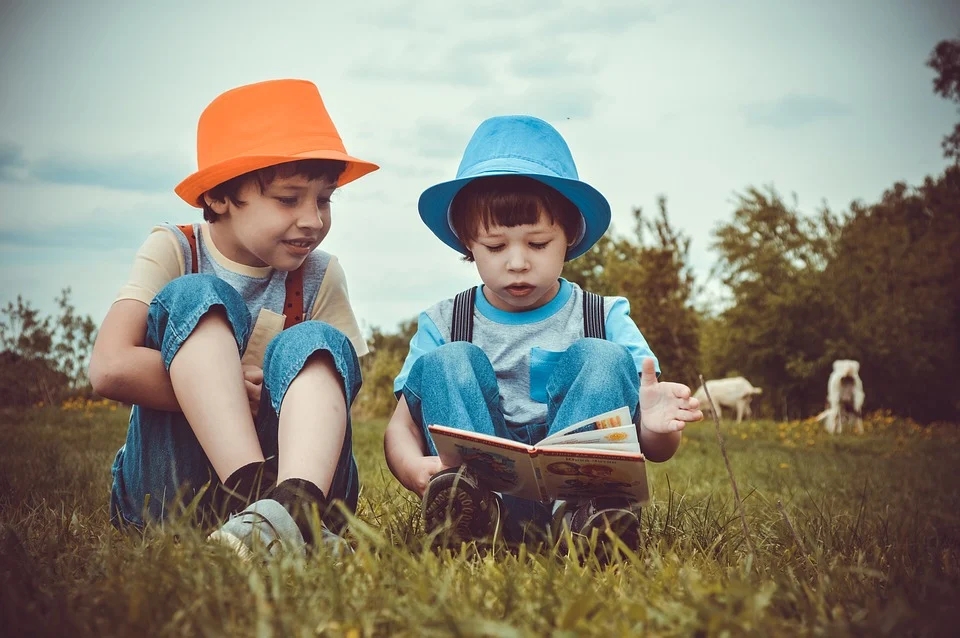 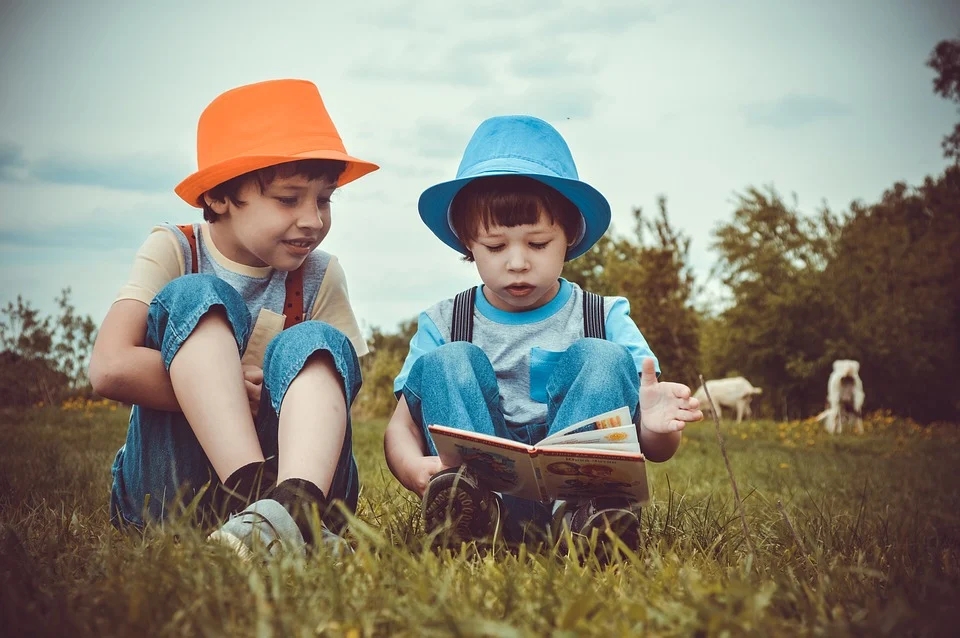 MENTAL HEALTH COUNSELING PPT
第三单元  分数除法
讲解人：xippt  时间：2020.6.1
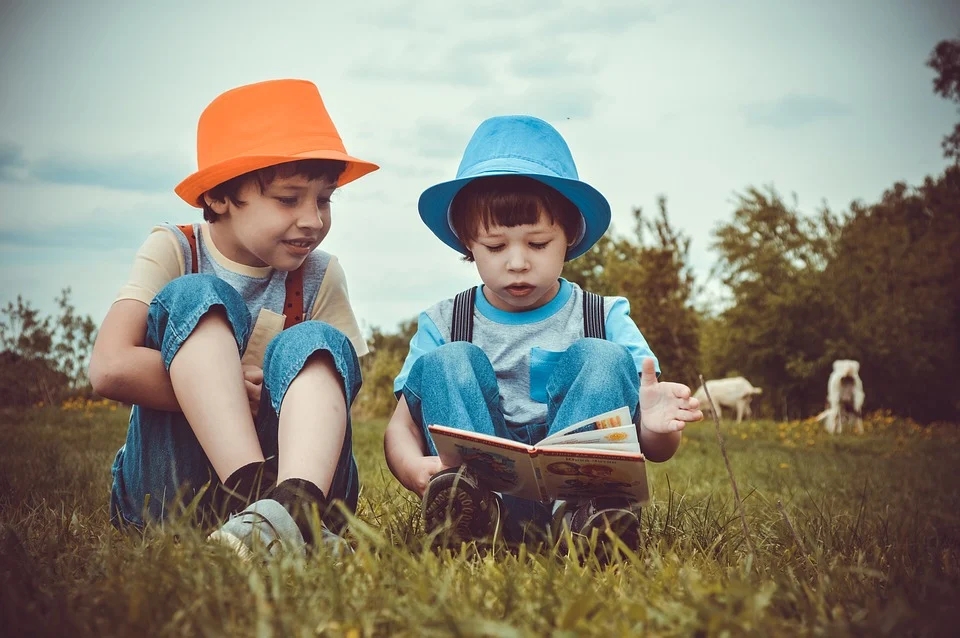 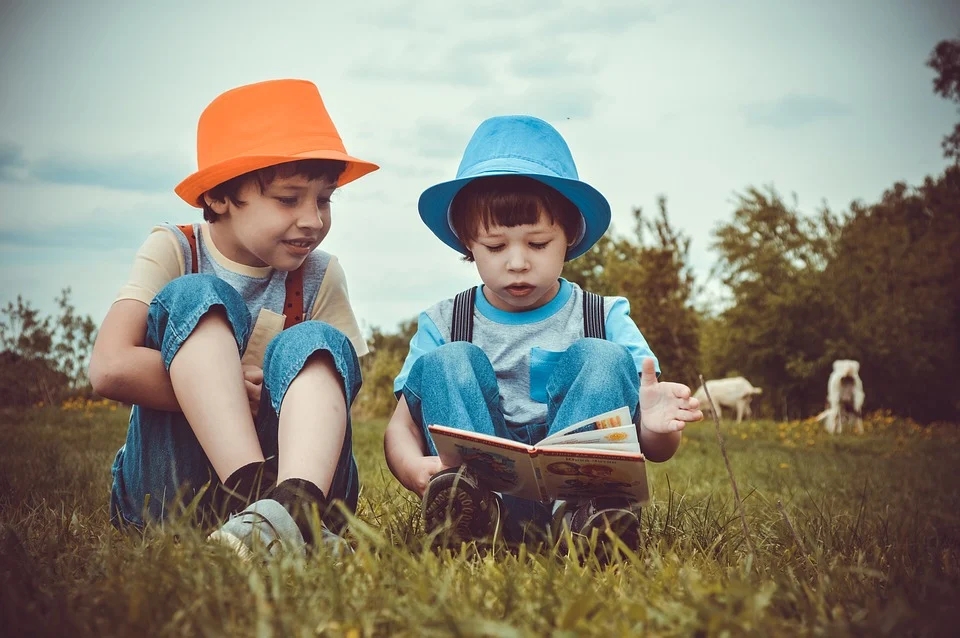 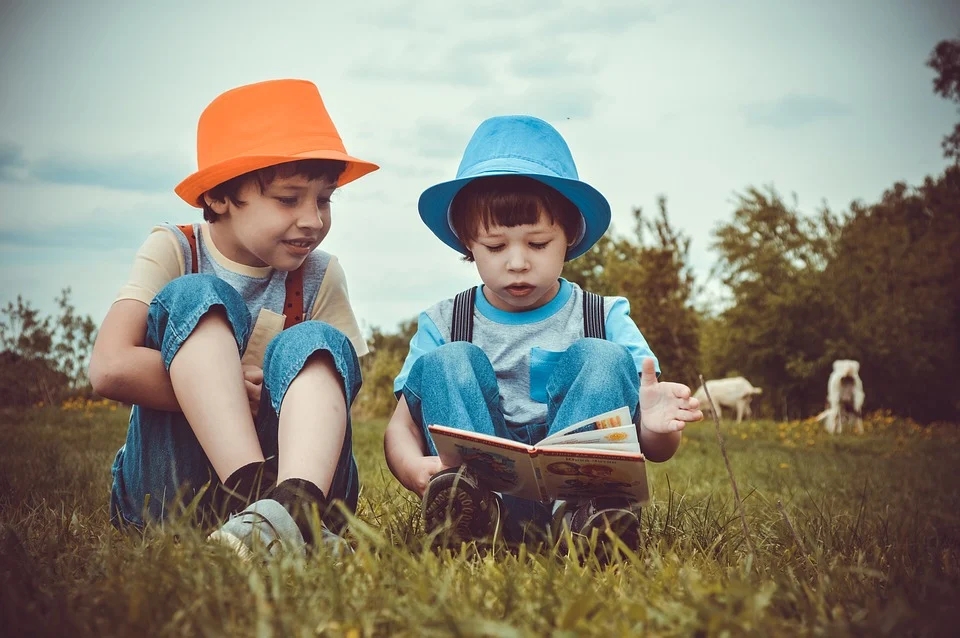 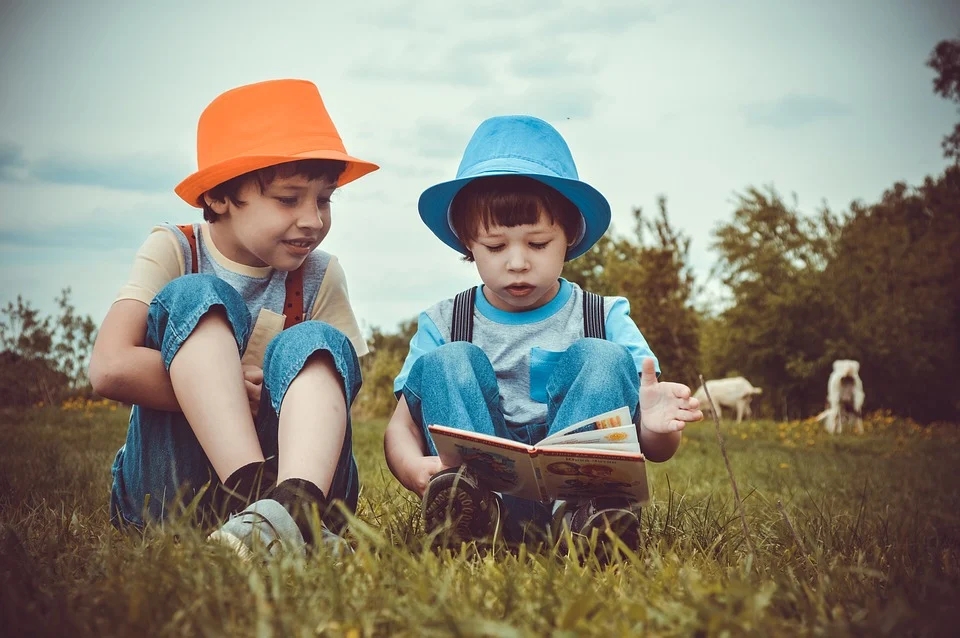 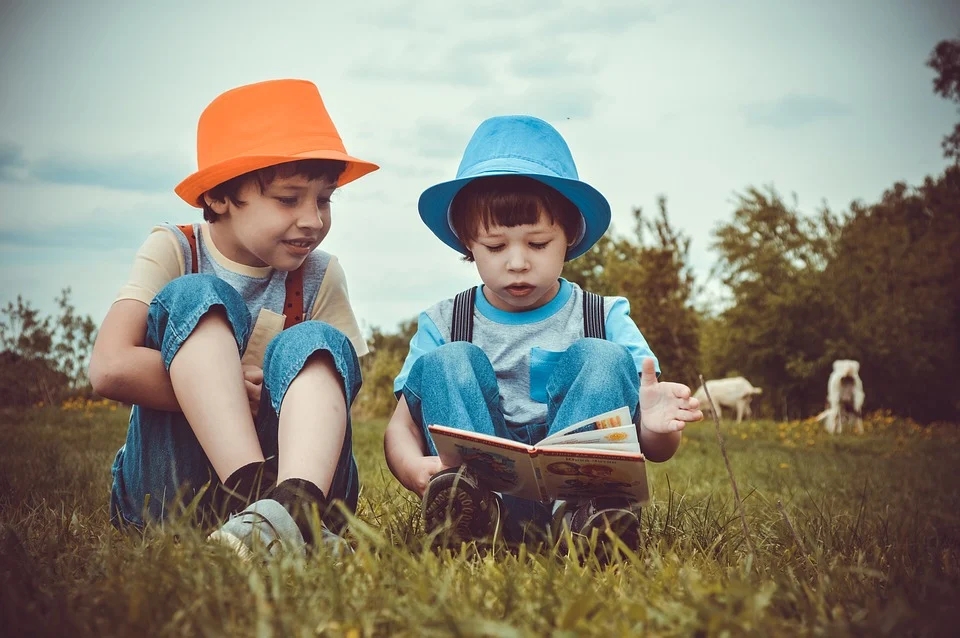